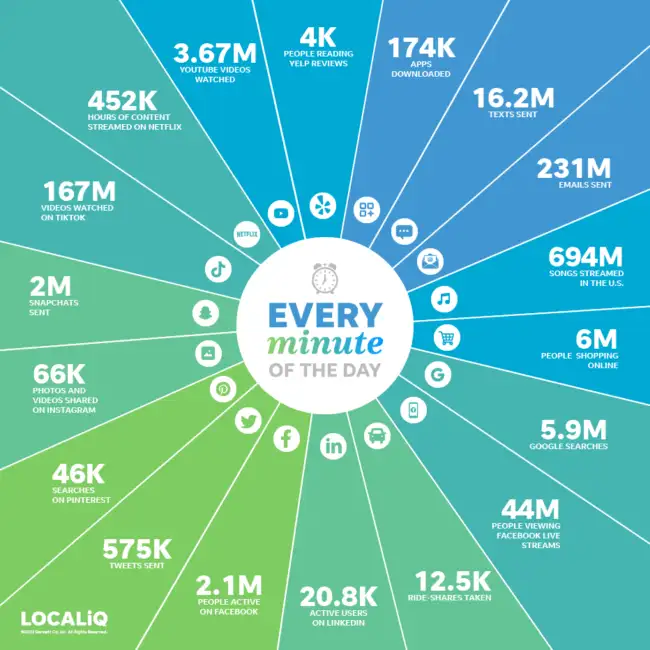 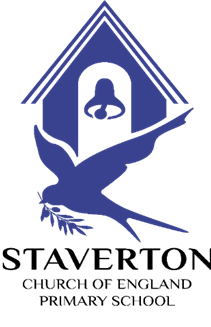 Online Safety Parent Presentation March 2023
Introduction
Risks
Advice
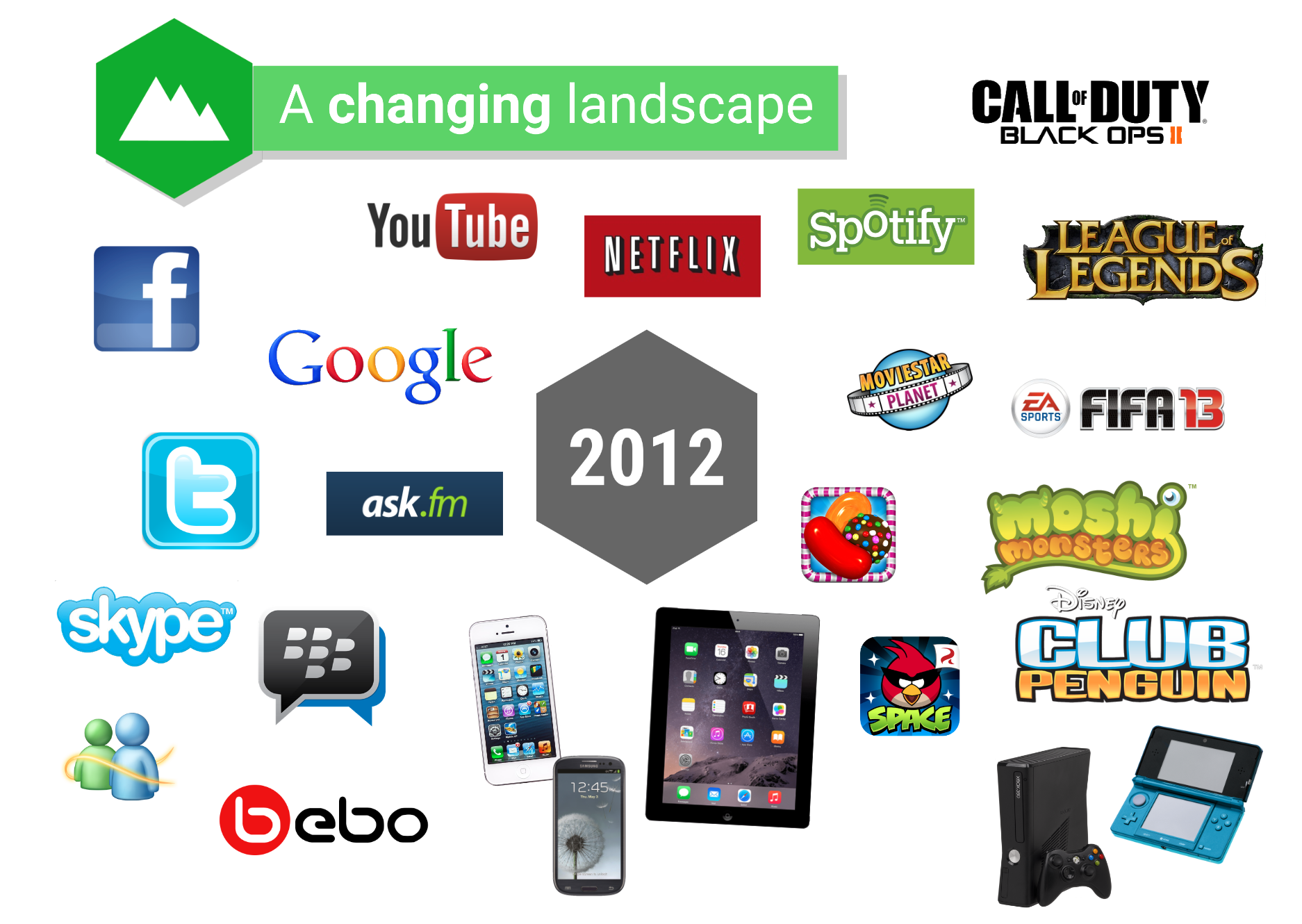 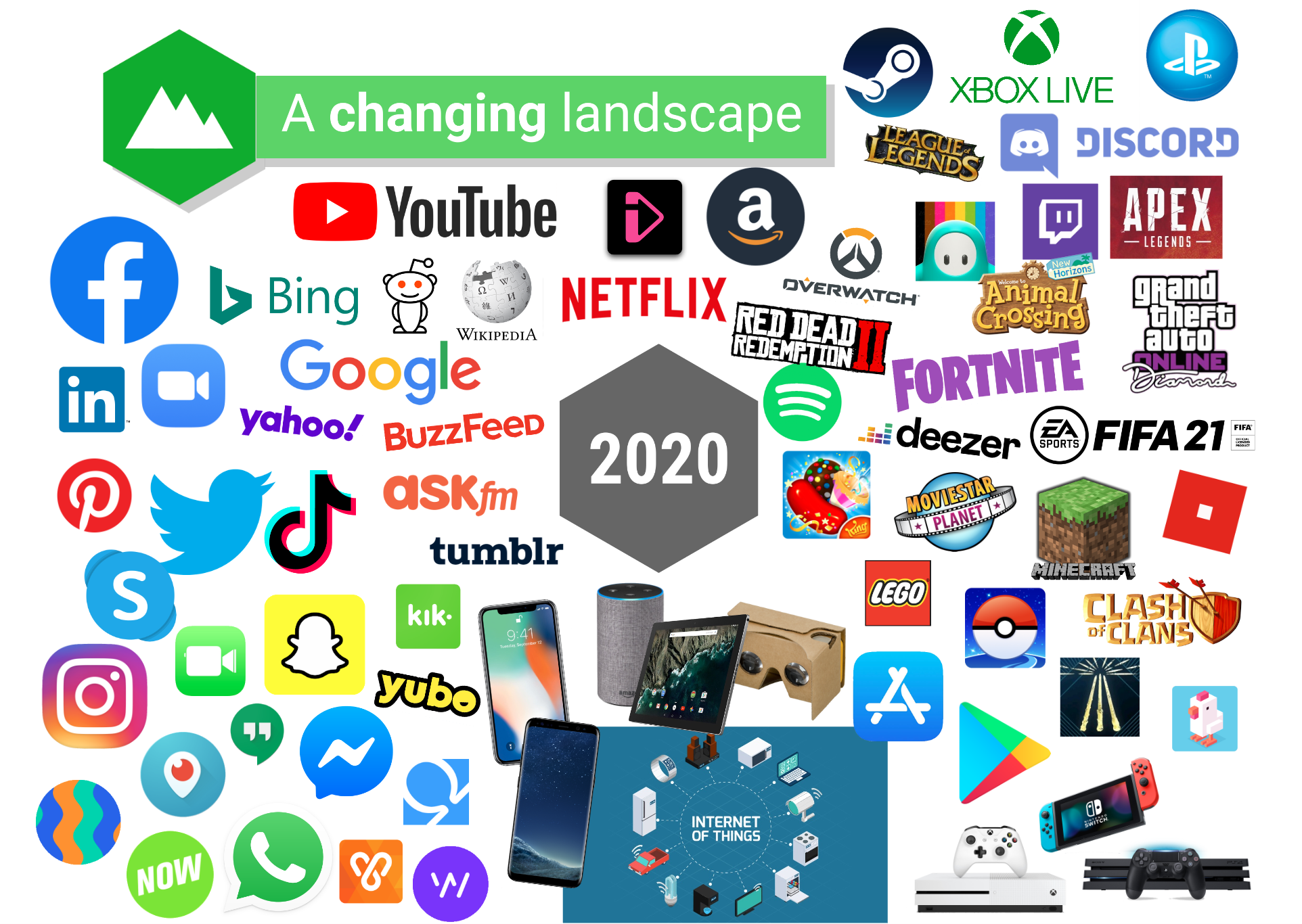 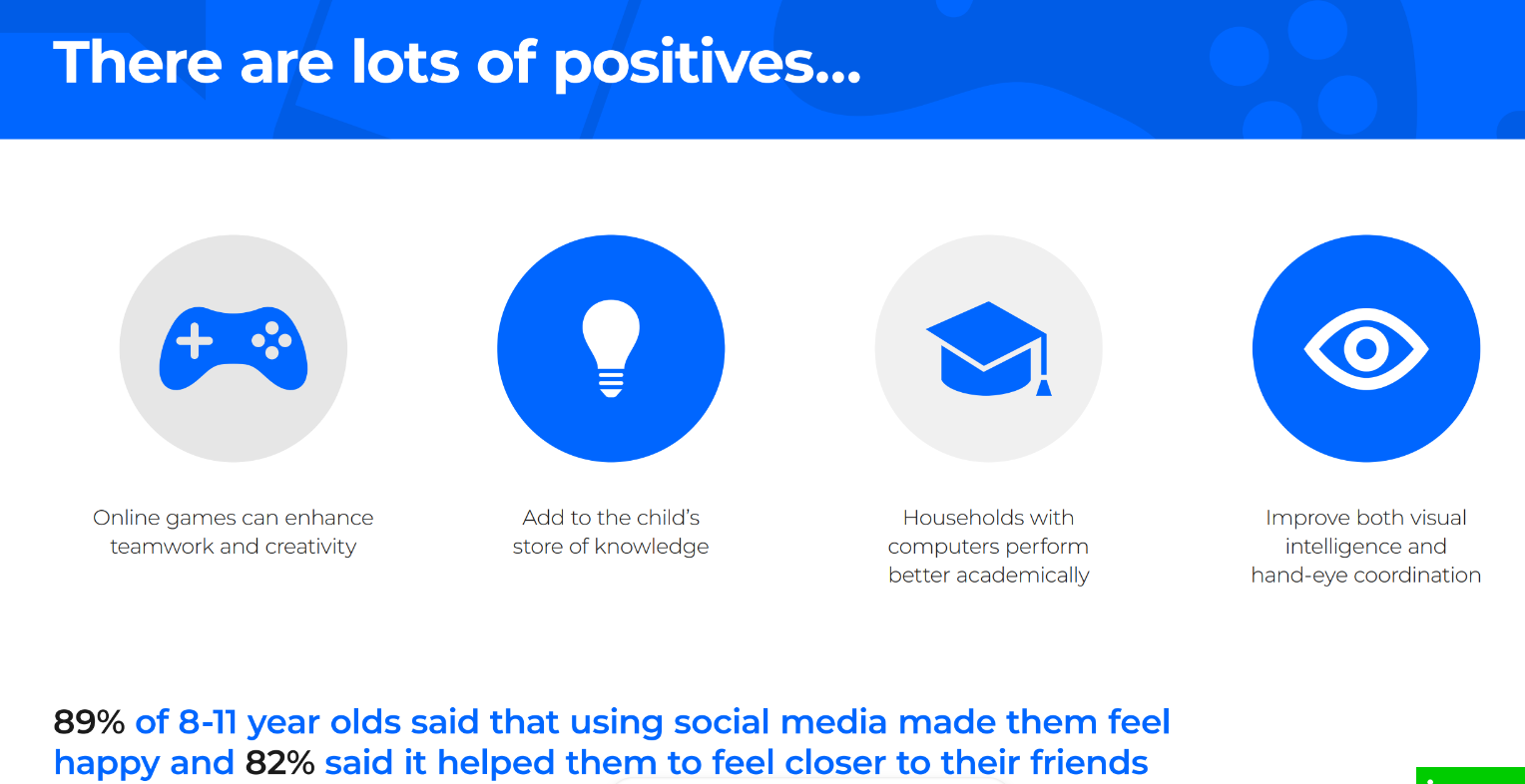 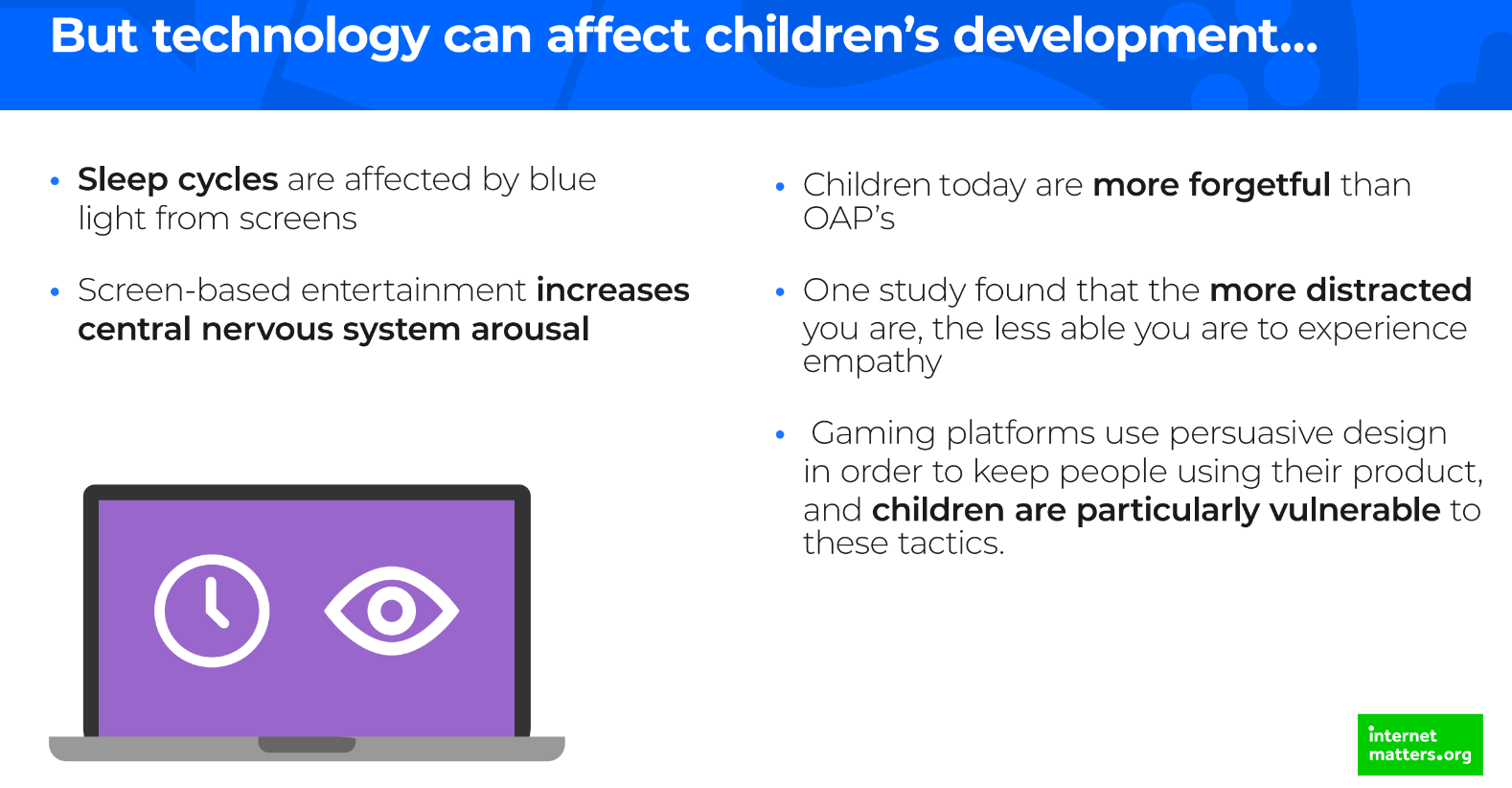 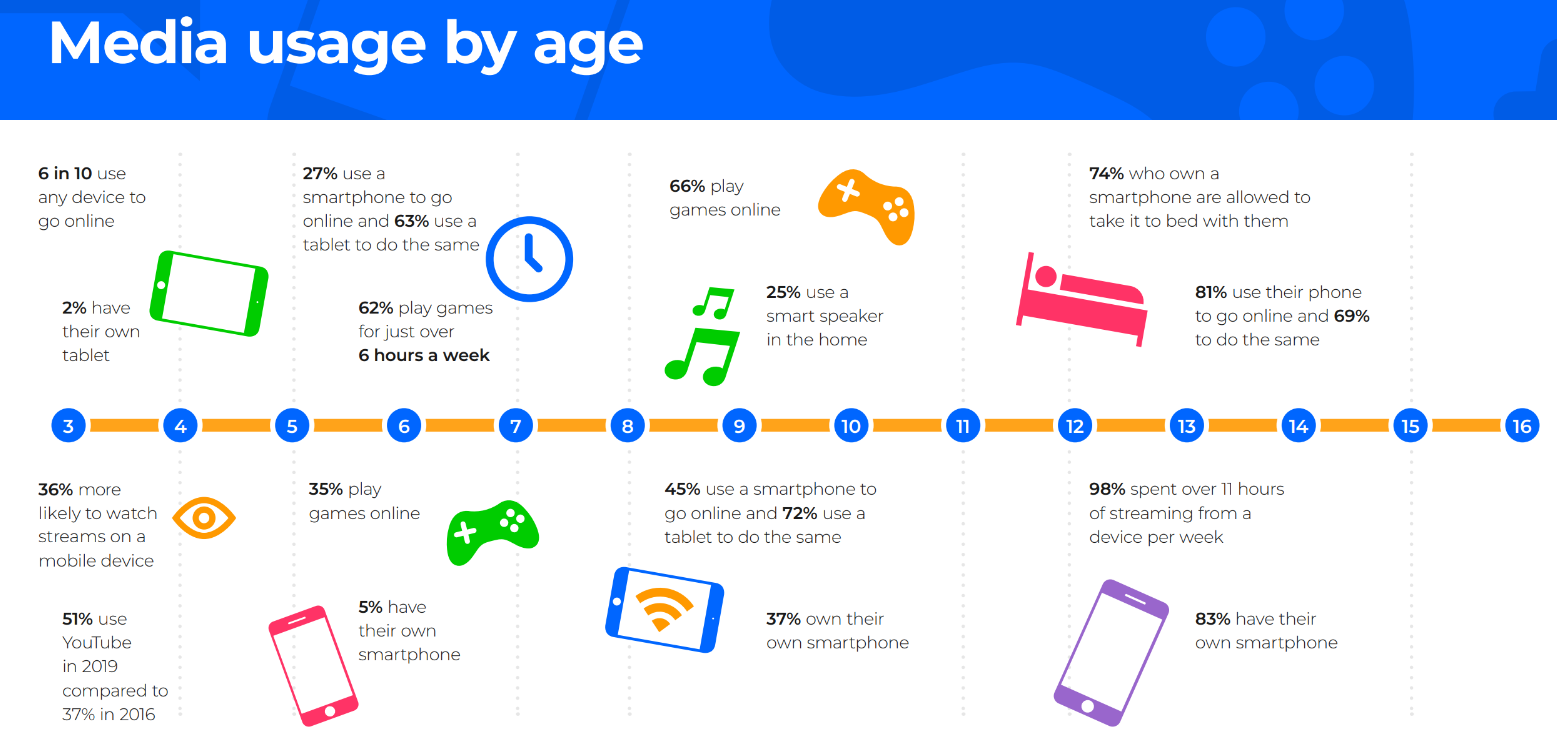 What is a friend? (adult)
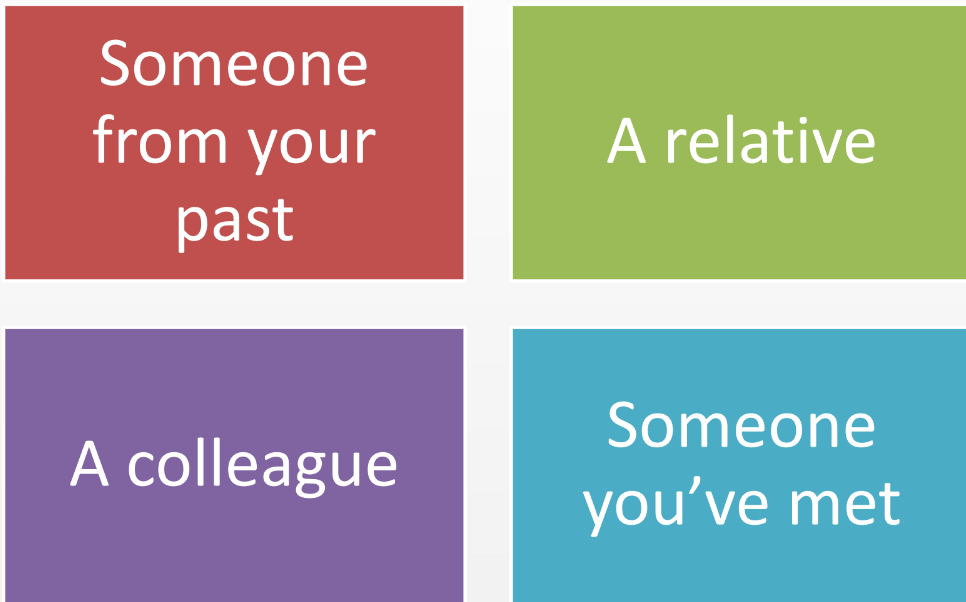 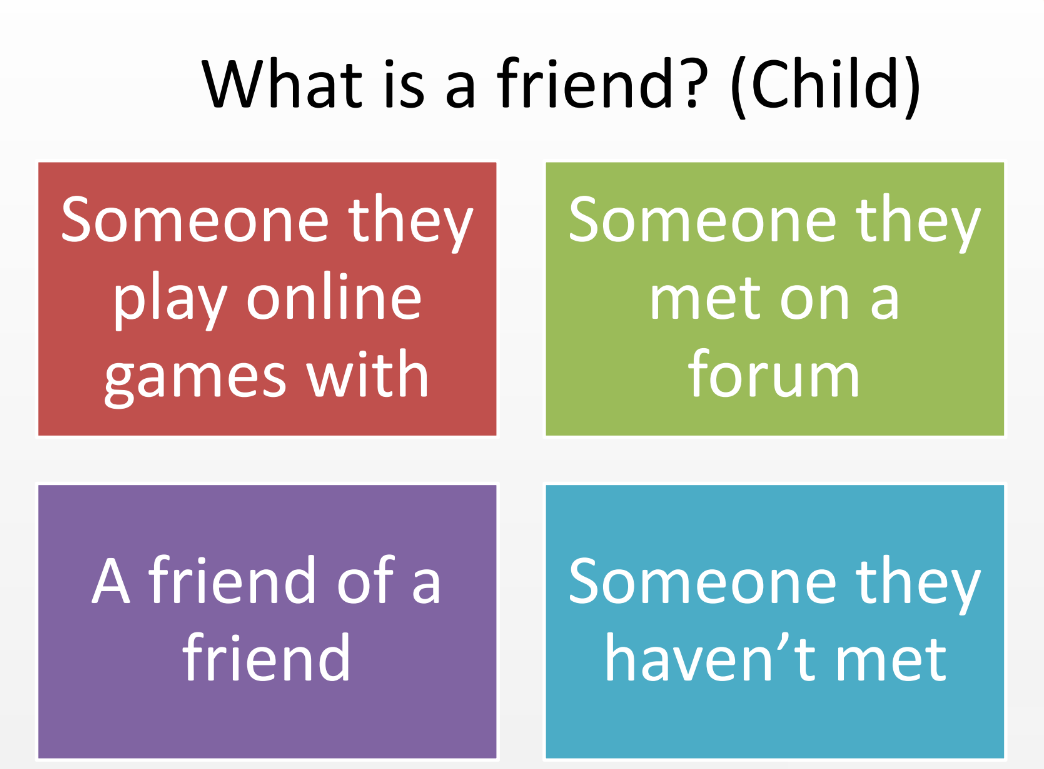 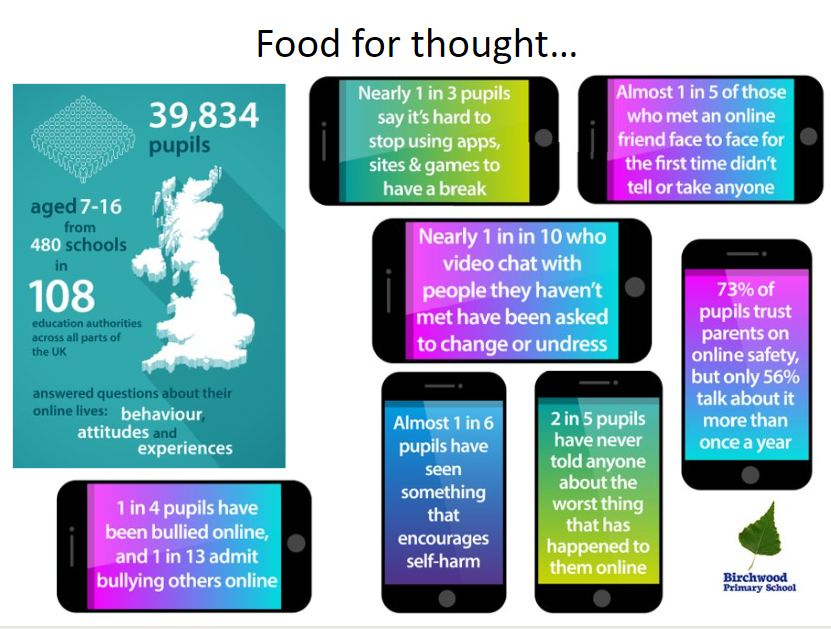 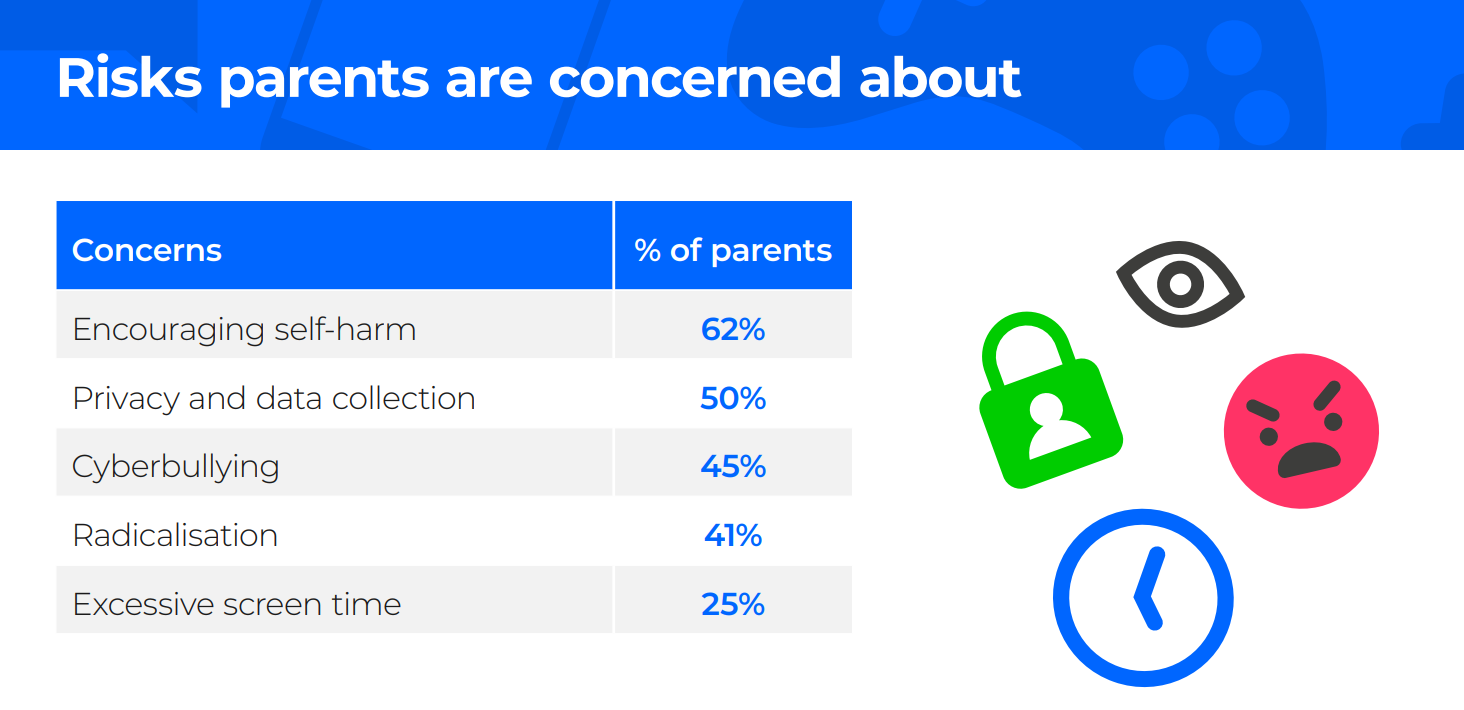 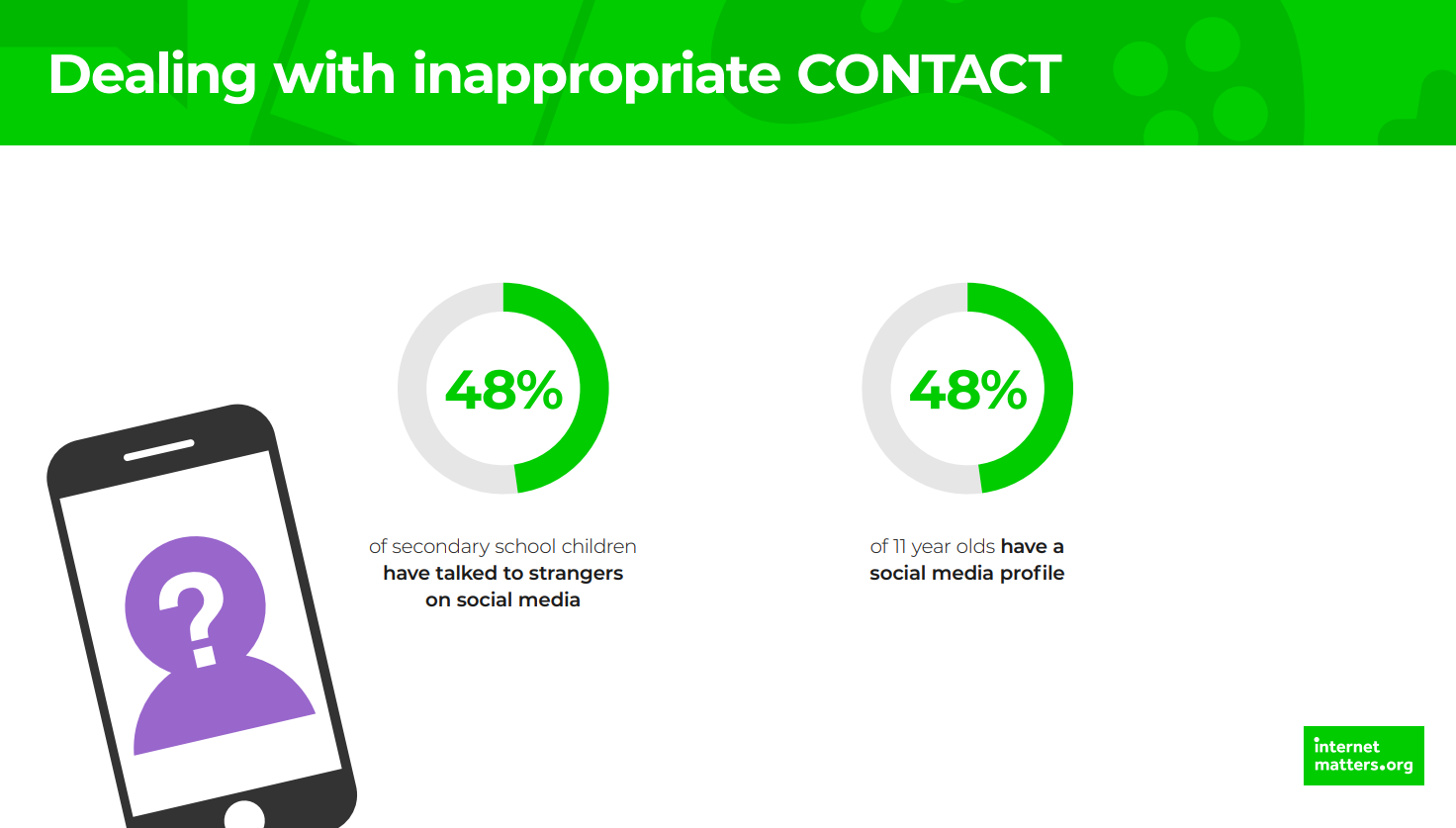 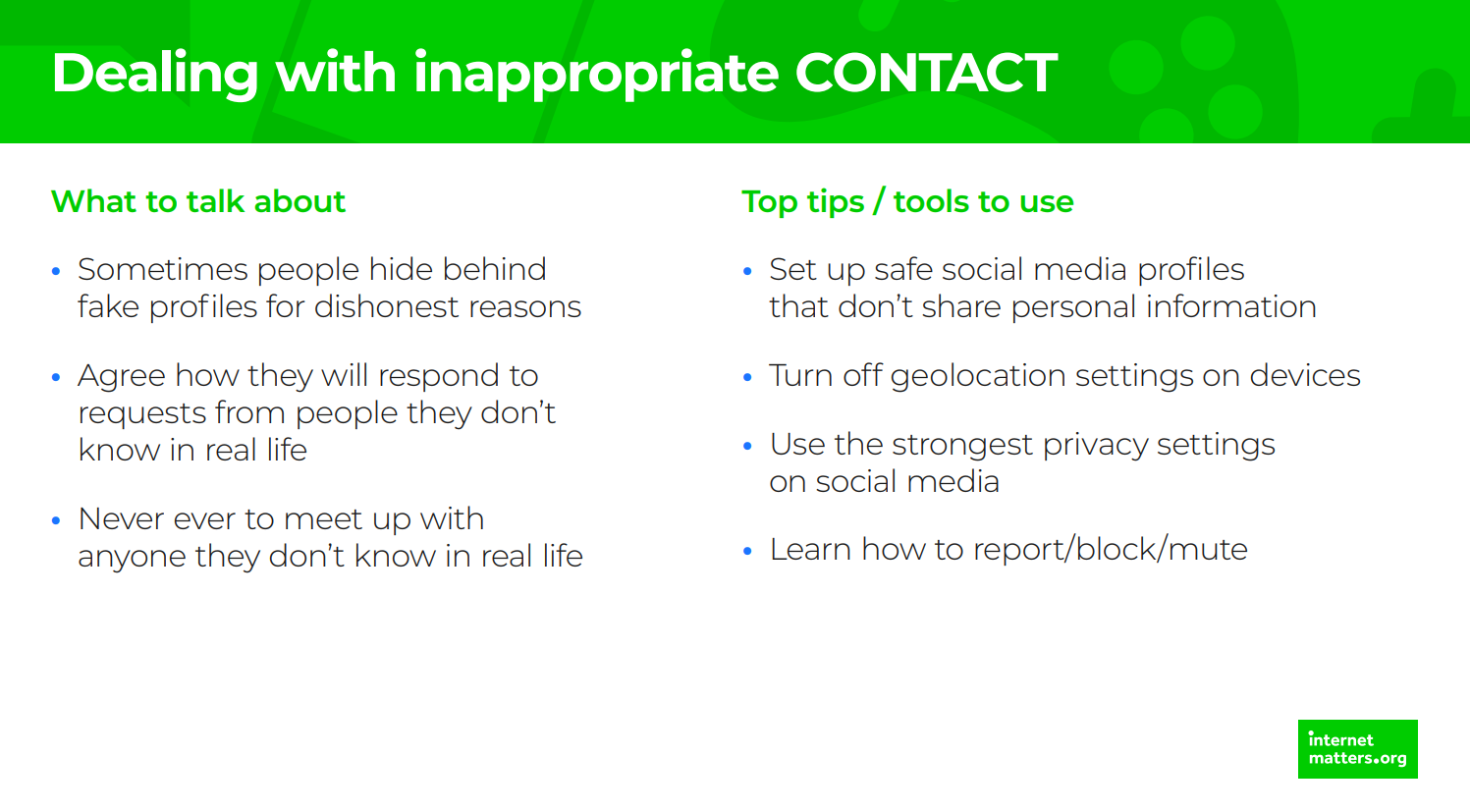 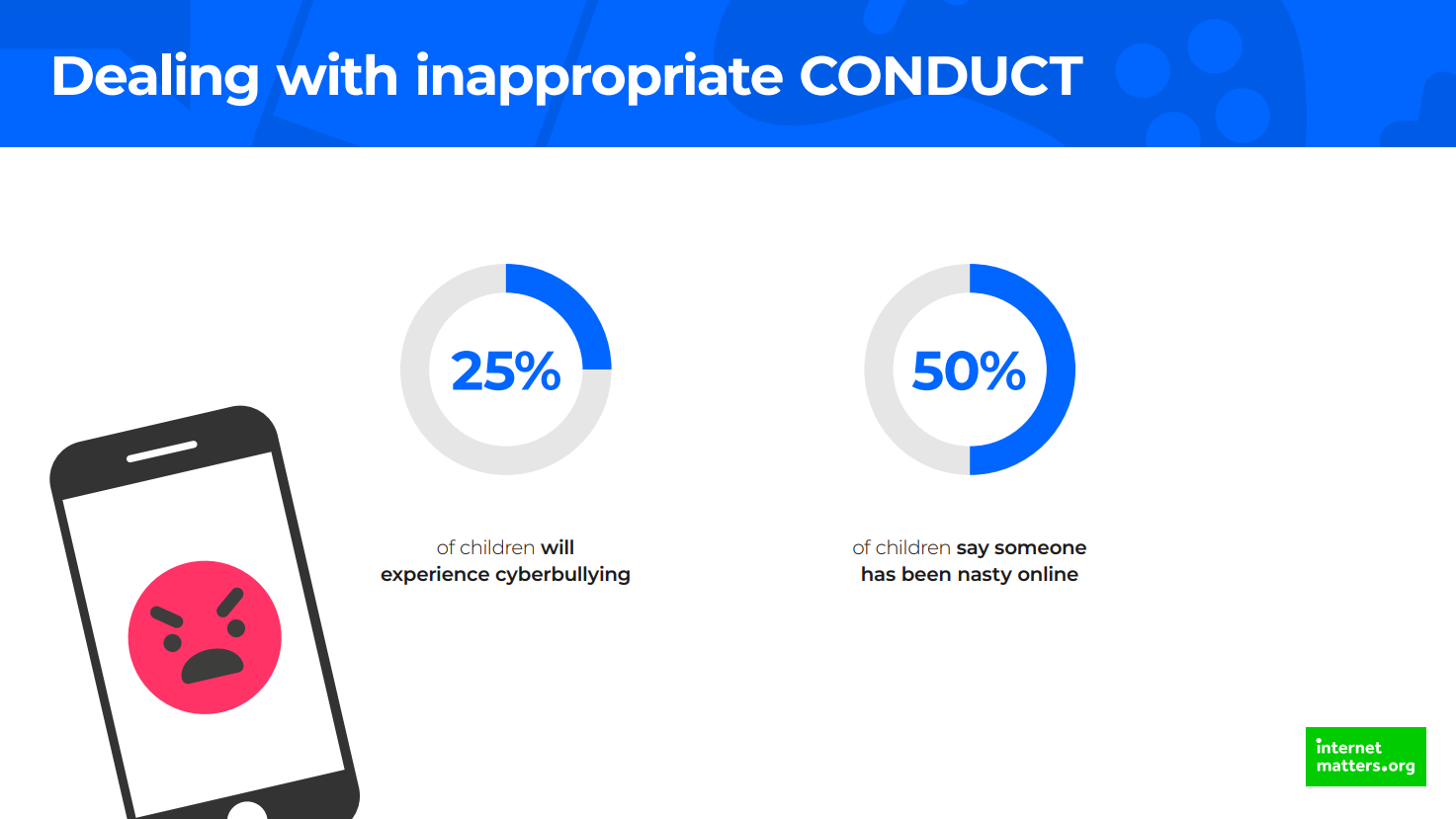 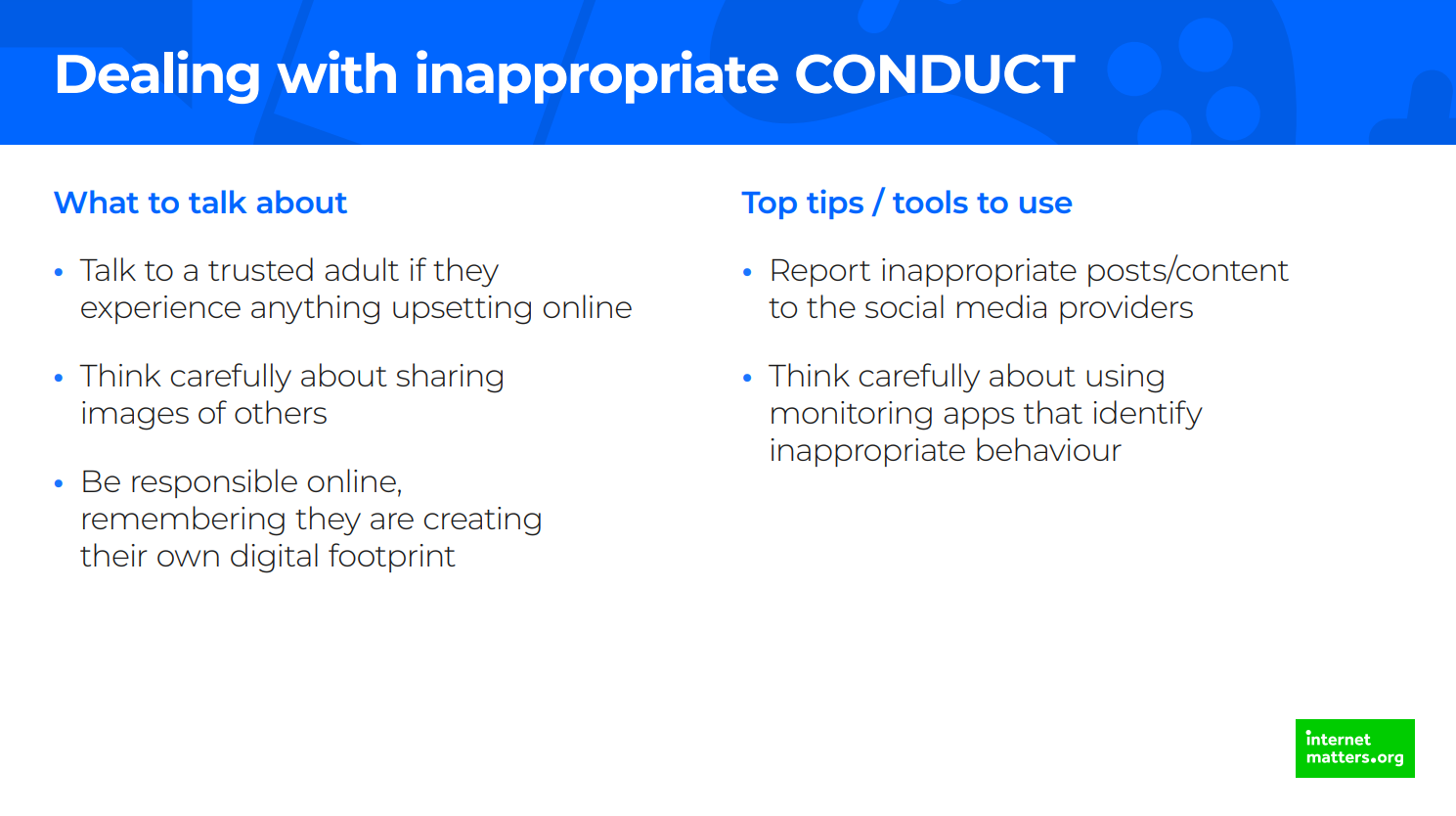 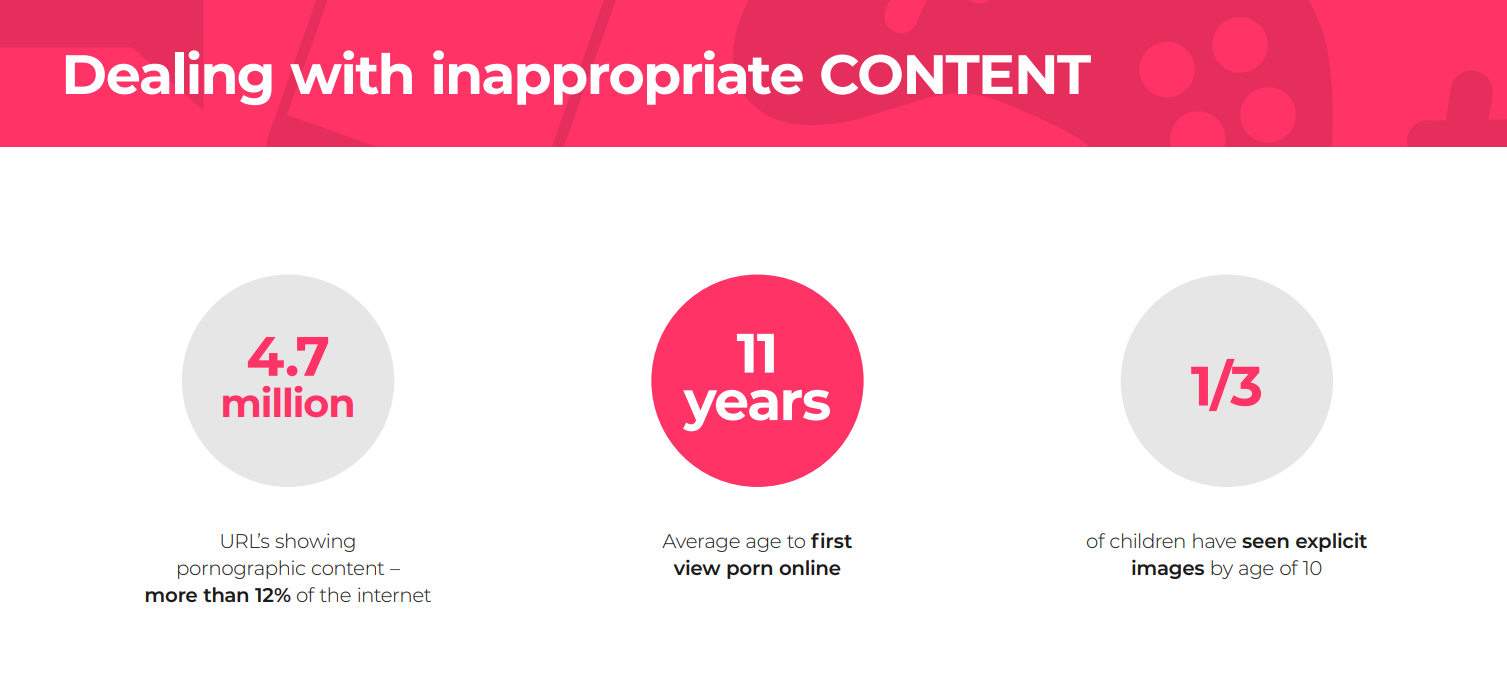 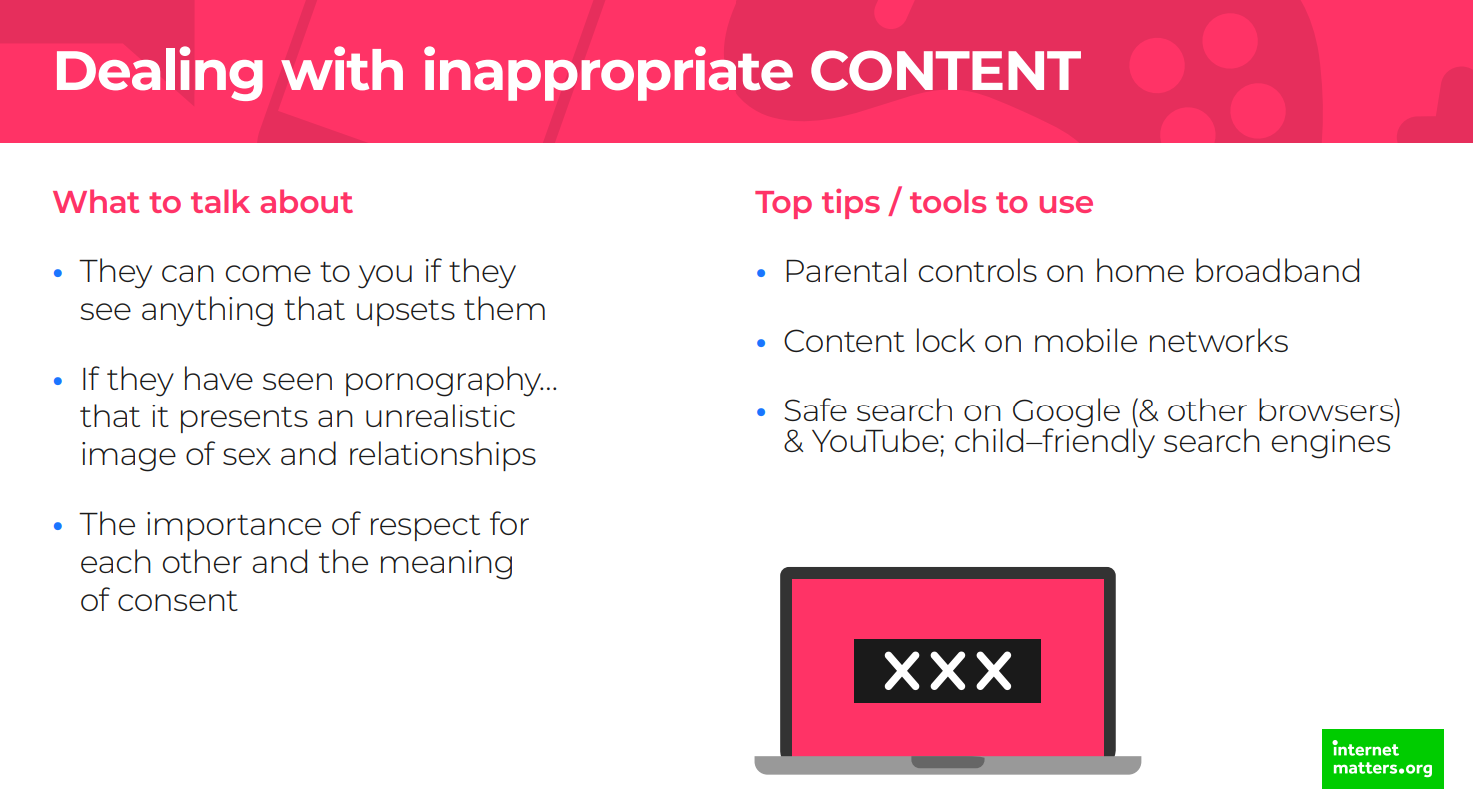 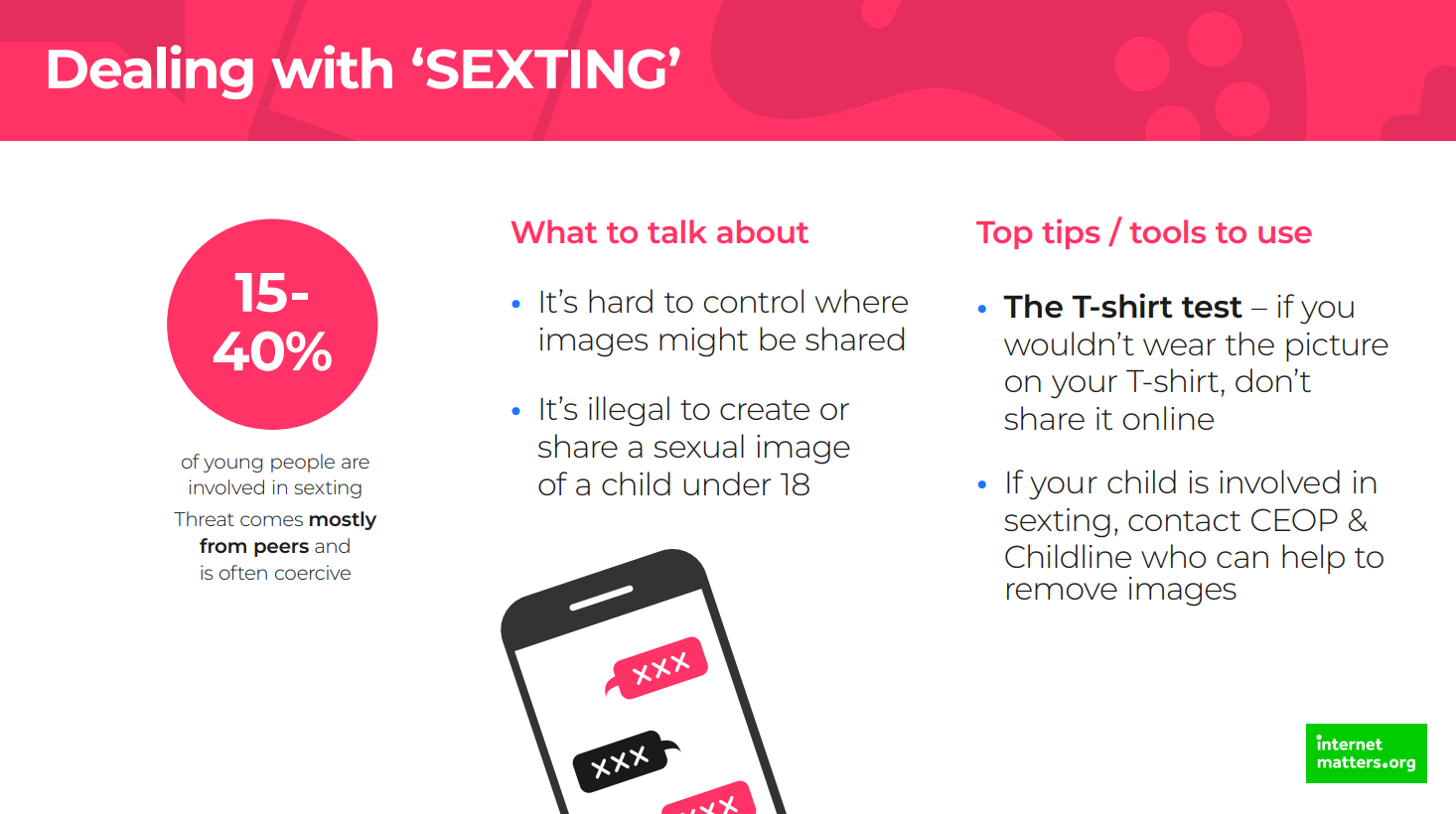 Online Safety Concerns at Staverton
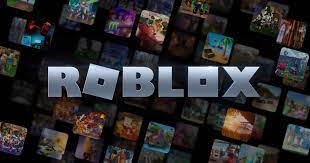 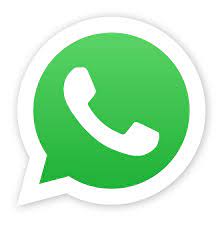 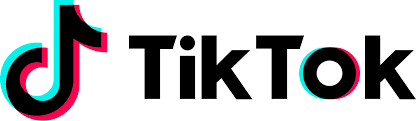 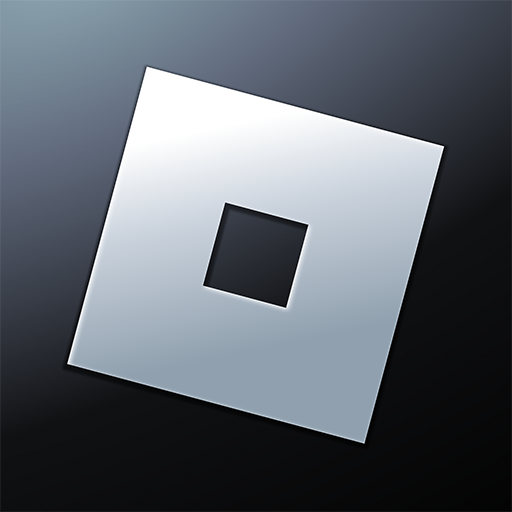 What do we teach in school?
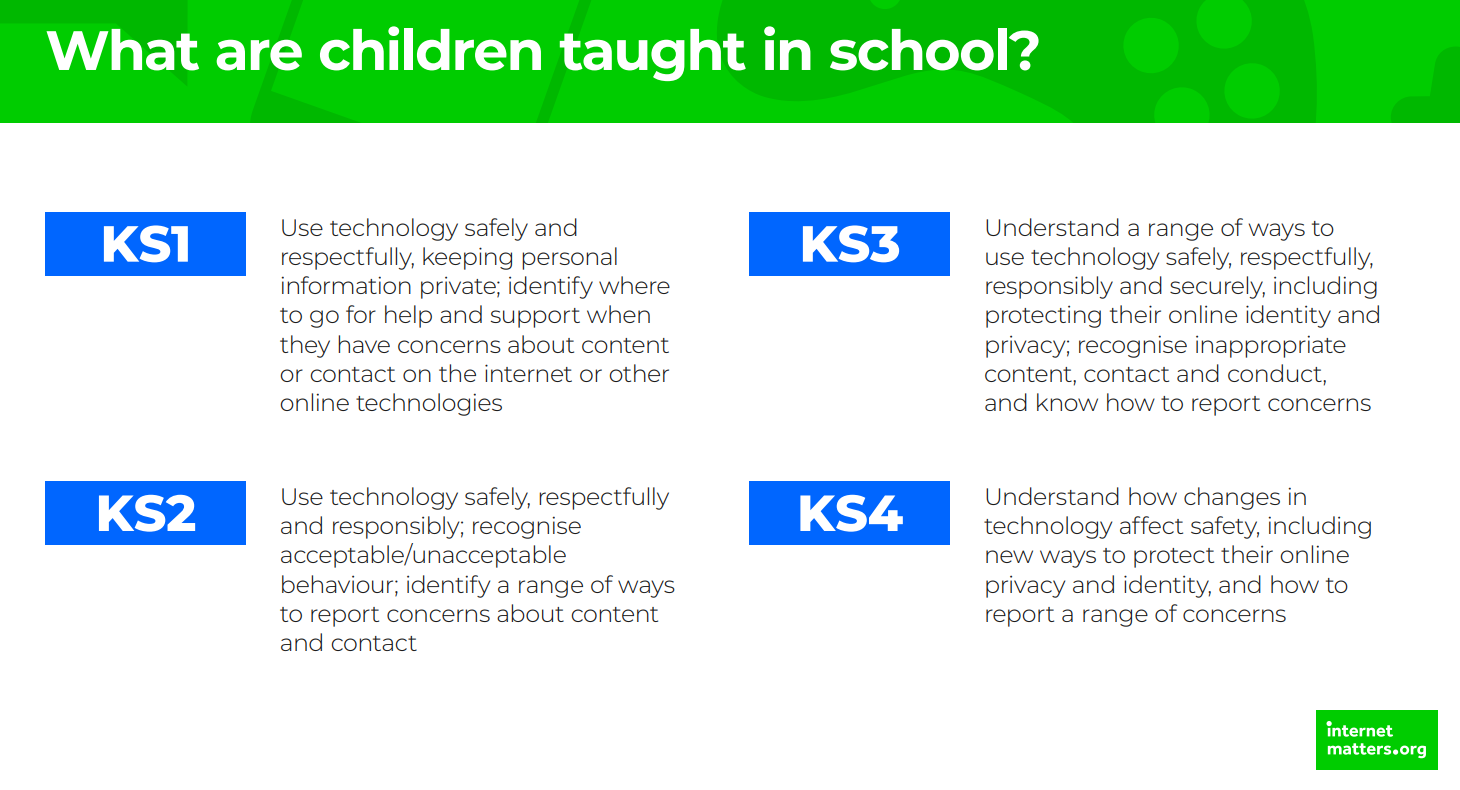 We also embed it across…
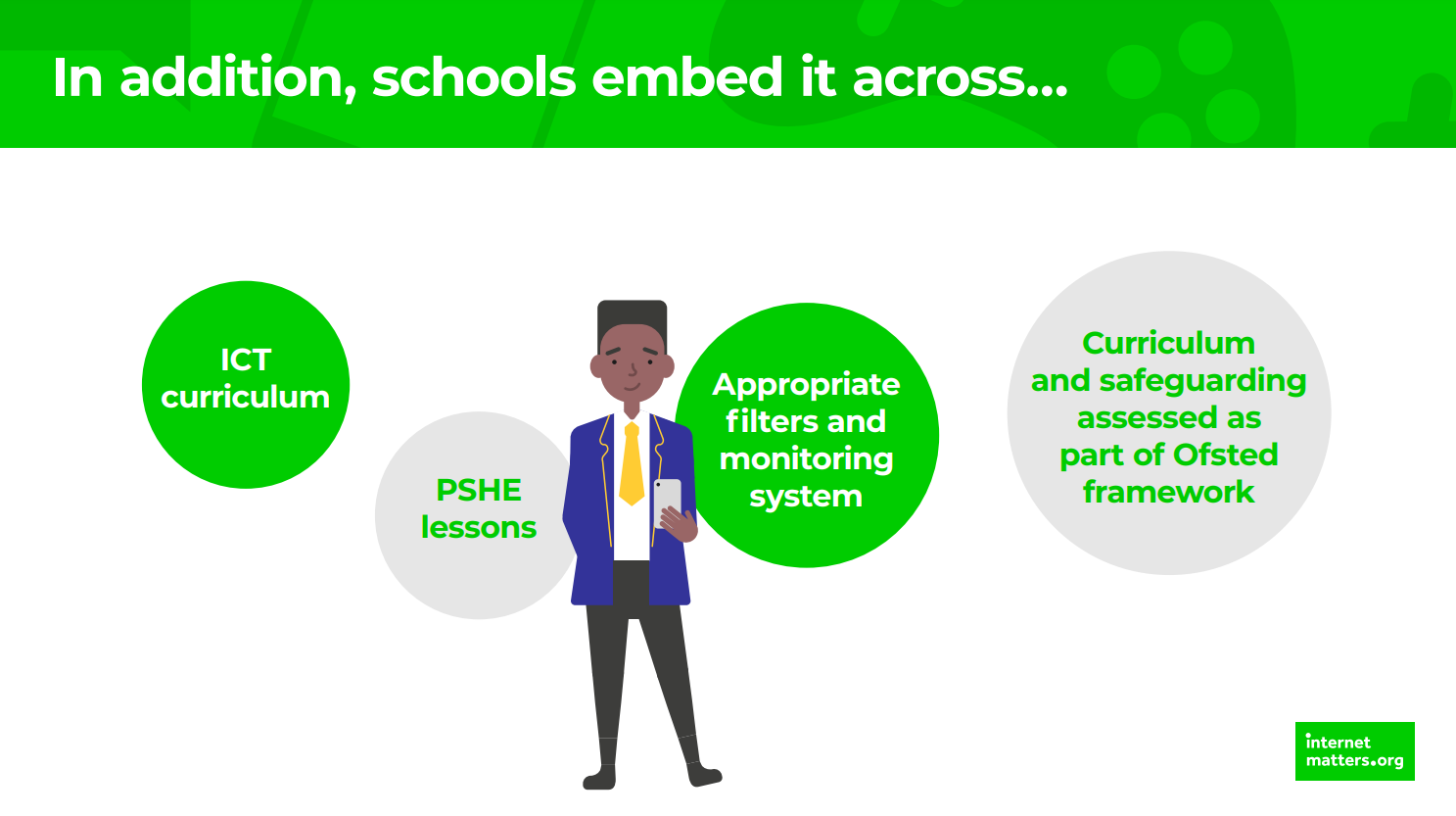 ‘[Children] learn about healthy relationships and how to keep themselves safe, including when they are online’  Ofsted, July 2022.
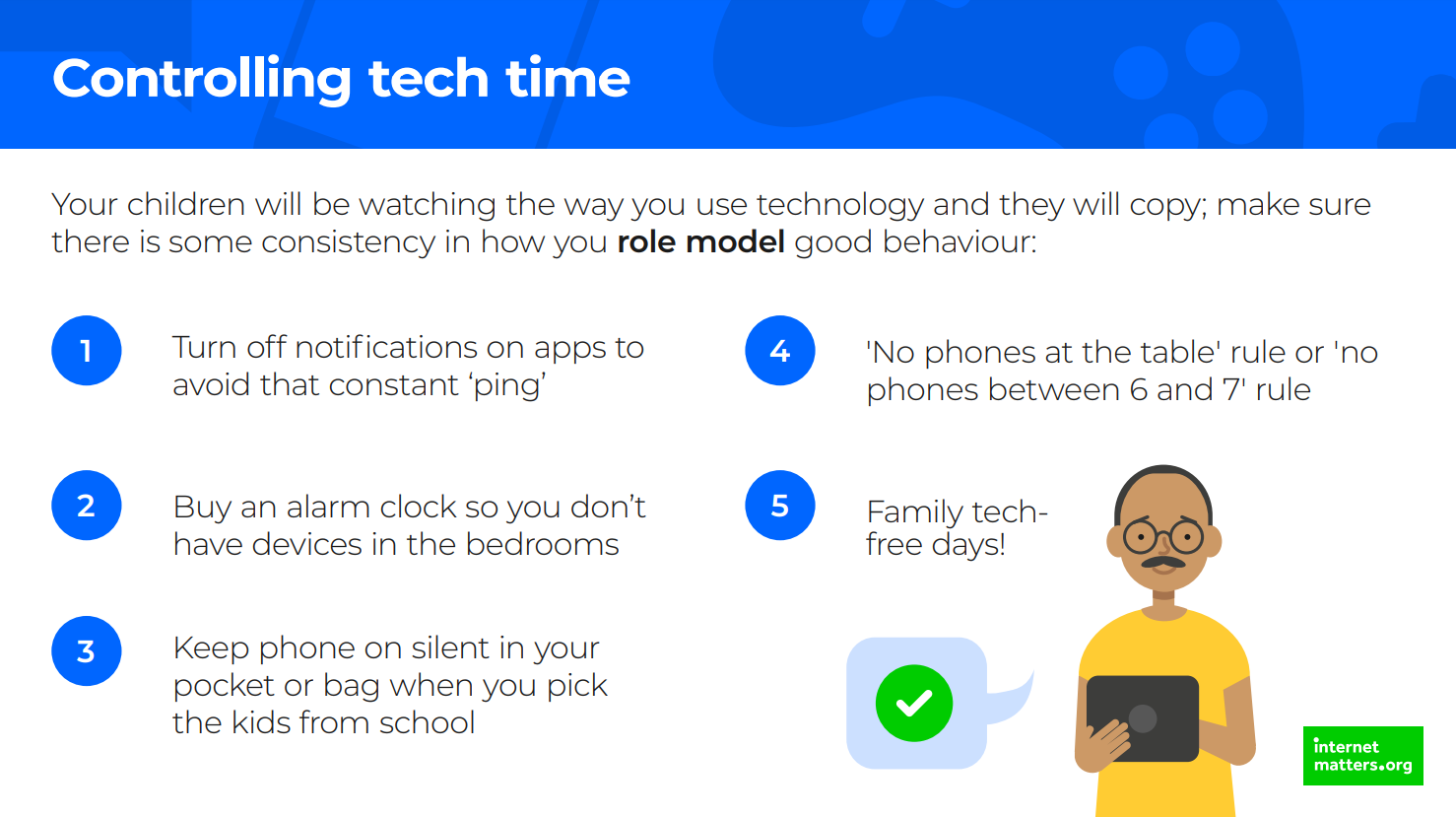 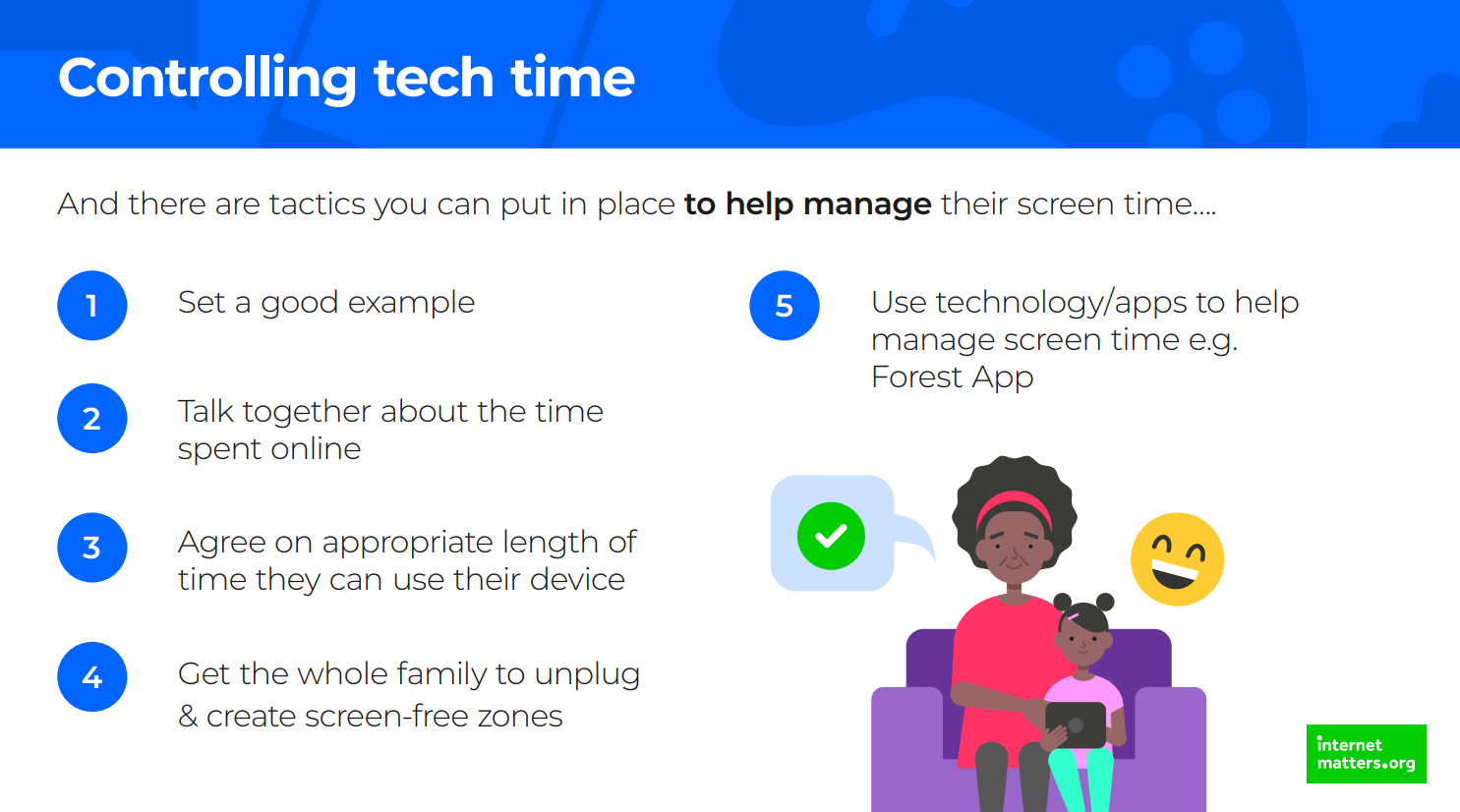 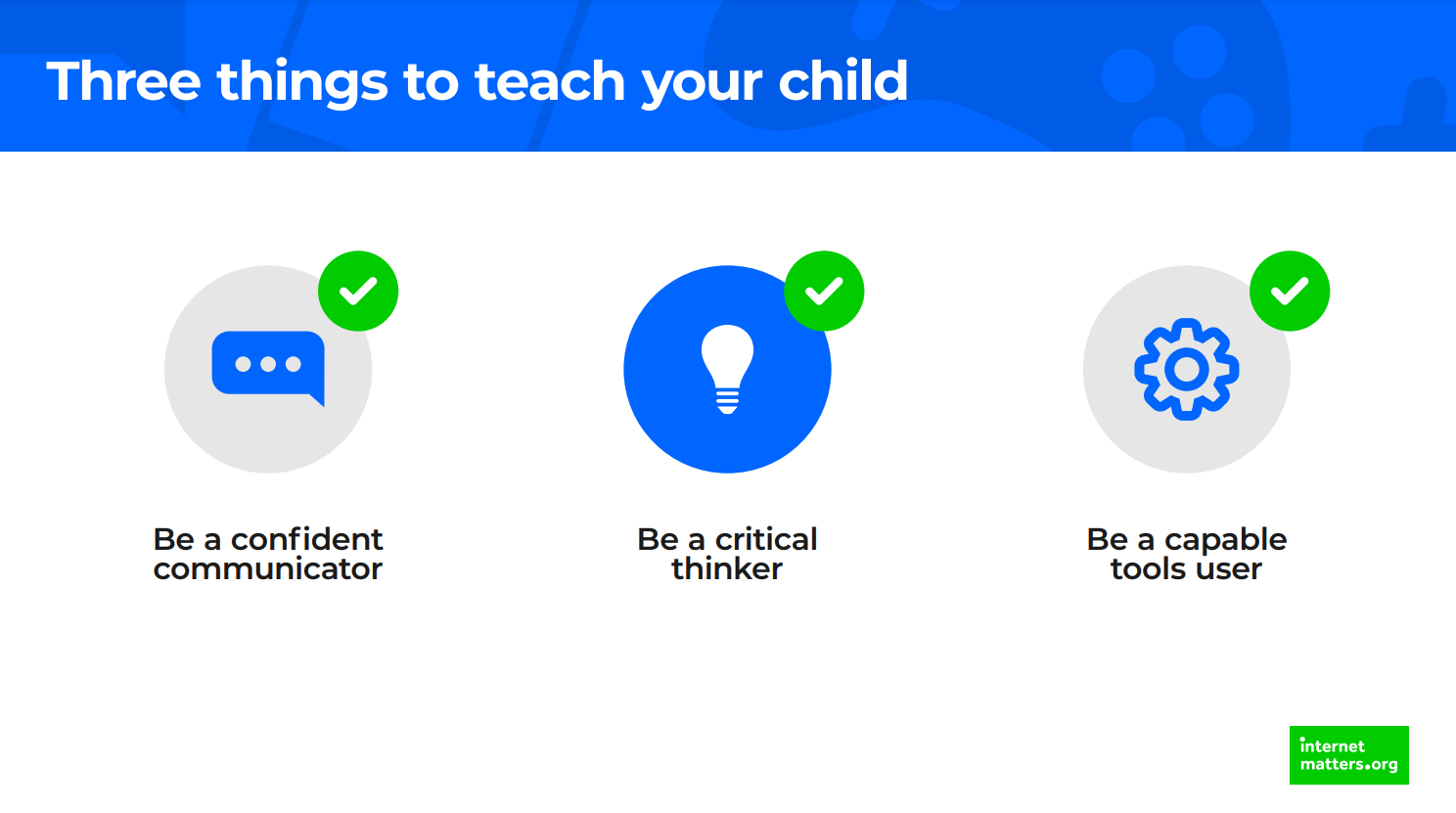 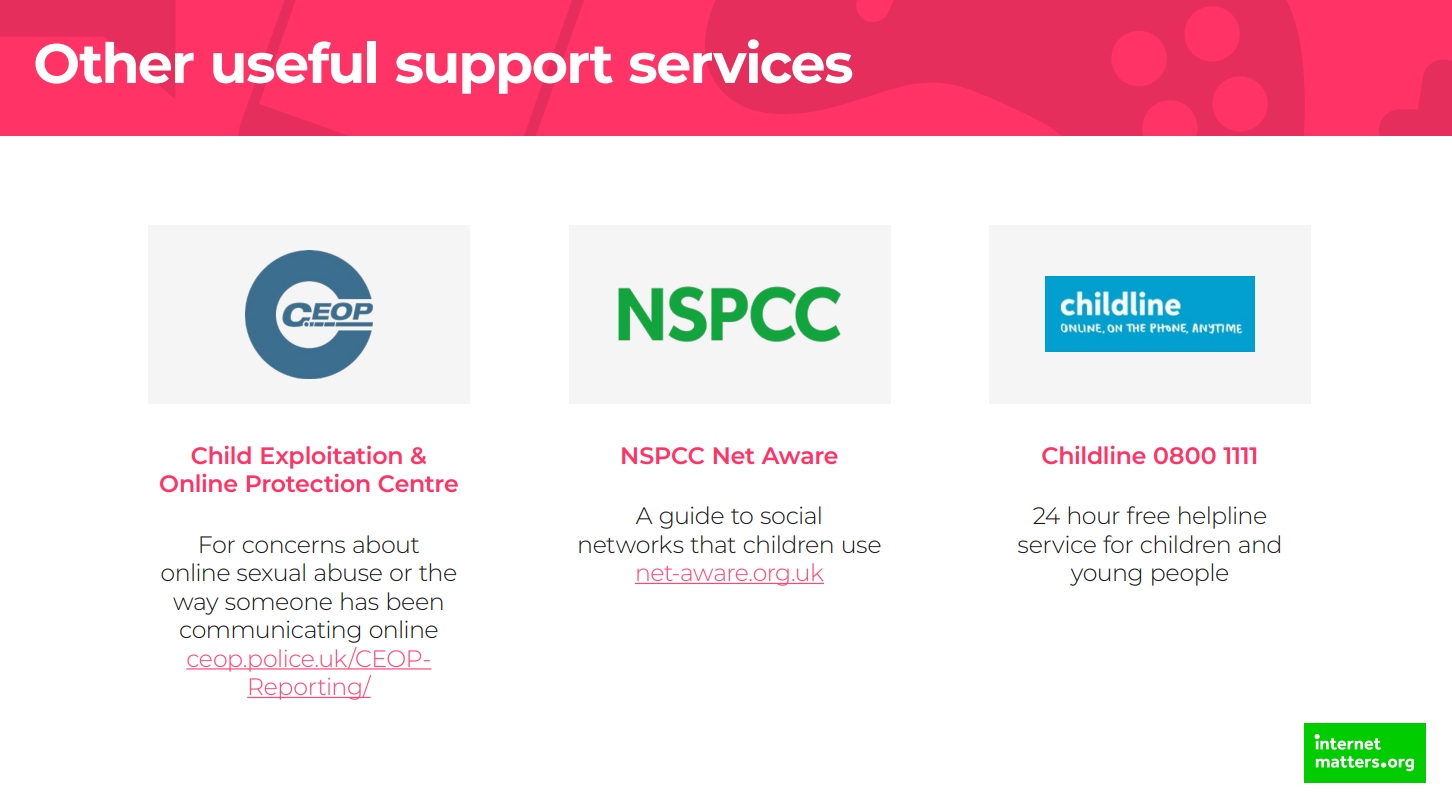 Get involved
Get involved with their favourite games. Learn about the apps, games and devices that they use. Play their favourite games with them, try their favourite apps. 

Talk to your children about how they use the internet

Let them know where they can go for help
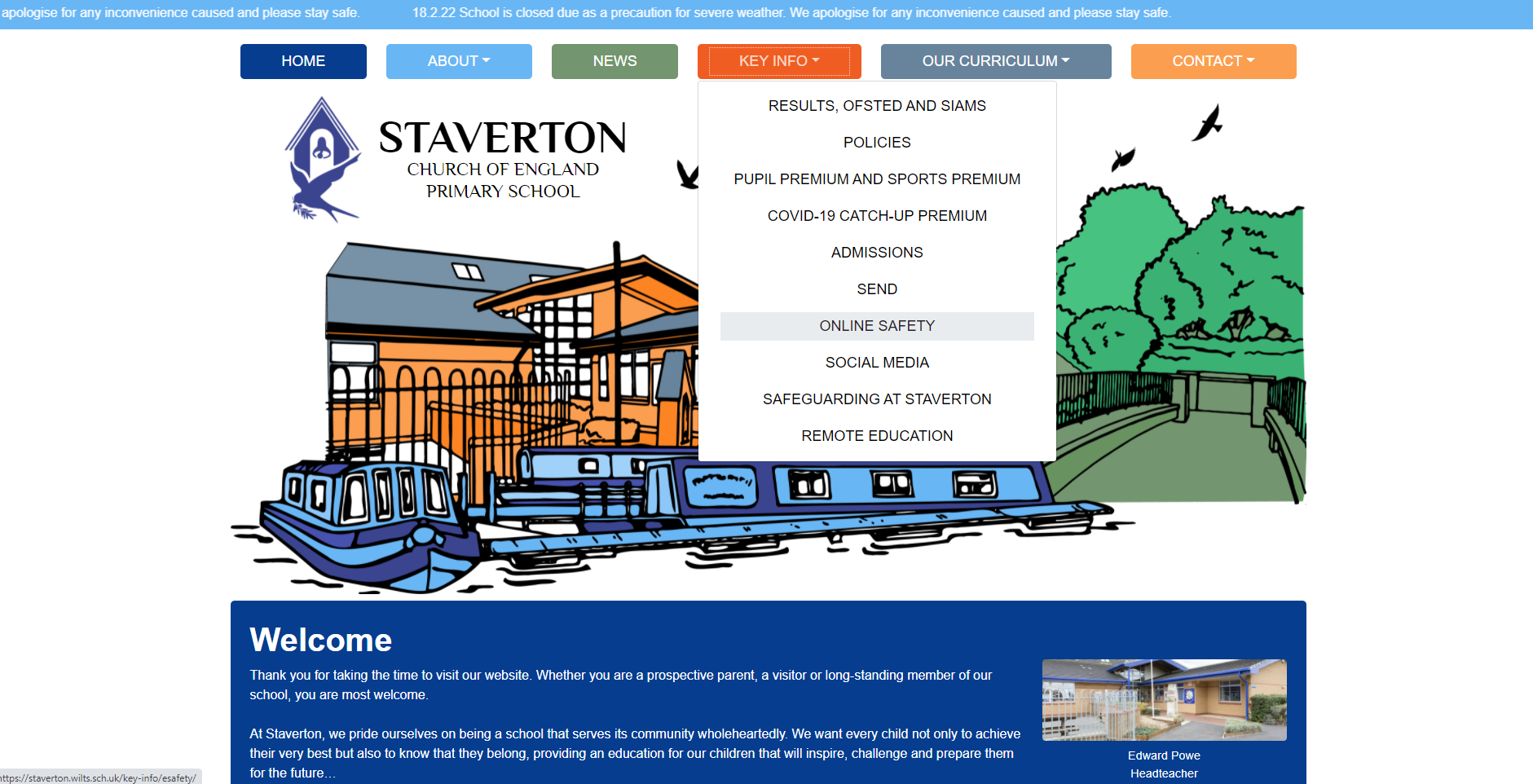